Industrial Indoor Measurements from 2-6 GHz for the 3GPP-NR and QuaDRiGa Channel ModelDR. Stephan Jaeckel, Nick Turay, Leszek Raschkowski, Lars Thiele,Risto Vuohtoniemi, Marko Sonkki, Veikko Hovinen,Frank Burkhardt, Prasanth Karunakaran, Thomas Heyn
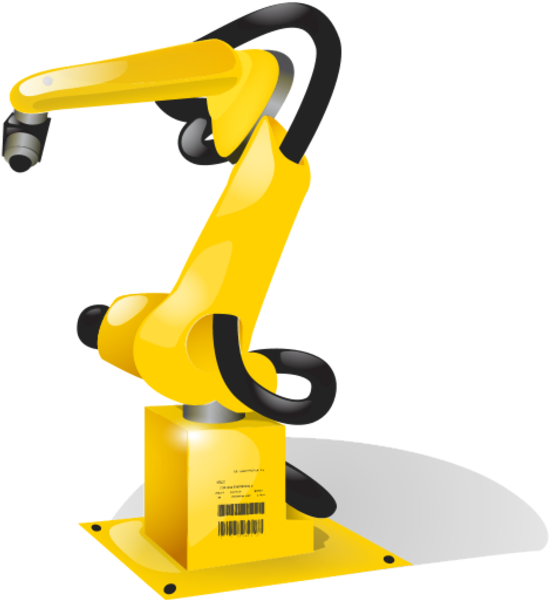 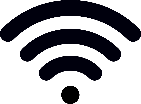 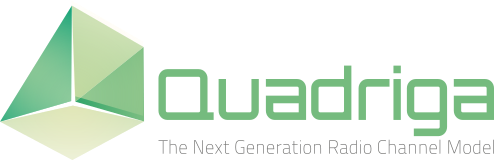 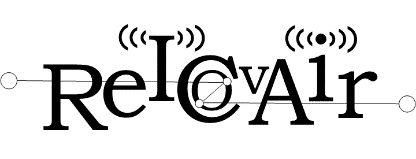 Dr. Stephan Jaeckel - Industrial Indoor Measurements
[Speaker Notes: Name, Topic
Fraunhofer
HHI, Berlin]
Outline
Industrial Indoor Measurements 

Motivation
Measurement Environment, Parameters and Equipment
Data Analysis
Results and Discussion
Conclusions
Dr. Stephan Jaeckel - Industrial Indoor Measurements
Motivation
Geometry-based stochastic channel models (GSCMs) are efficient for system-level-assessment (examples: 3GPP-NR, QuaDRiGa)
Models require parameterization to emulate the wireless propagation environment
Influence of an industrial production environment on the radio transmission, is not well understood, corresponding GSCM parameters are missing
Support for D2D and infrastructure-based systems is needed.
What we did:
Measurements in 5 factory halls at operational Siemens premises in Nuremberg
2.37 GHz and 5.4 GHz
5.9 km indoor measurement tracks
Dr. Stephan Jaeckel - Industrial Indoor Measurements
Measurement Environment
Example Production Hall at Siemens, Nuremberg, Germany
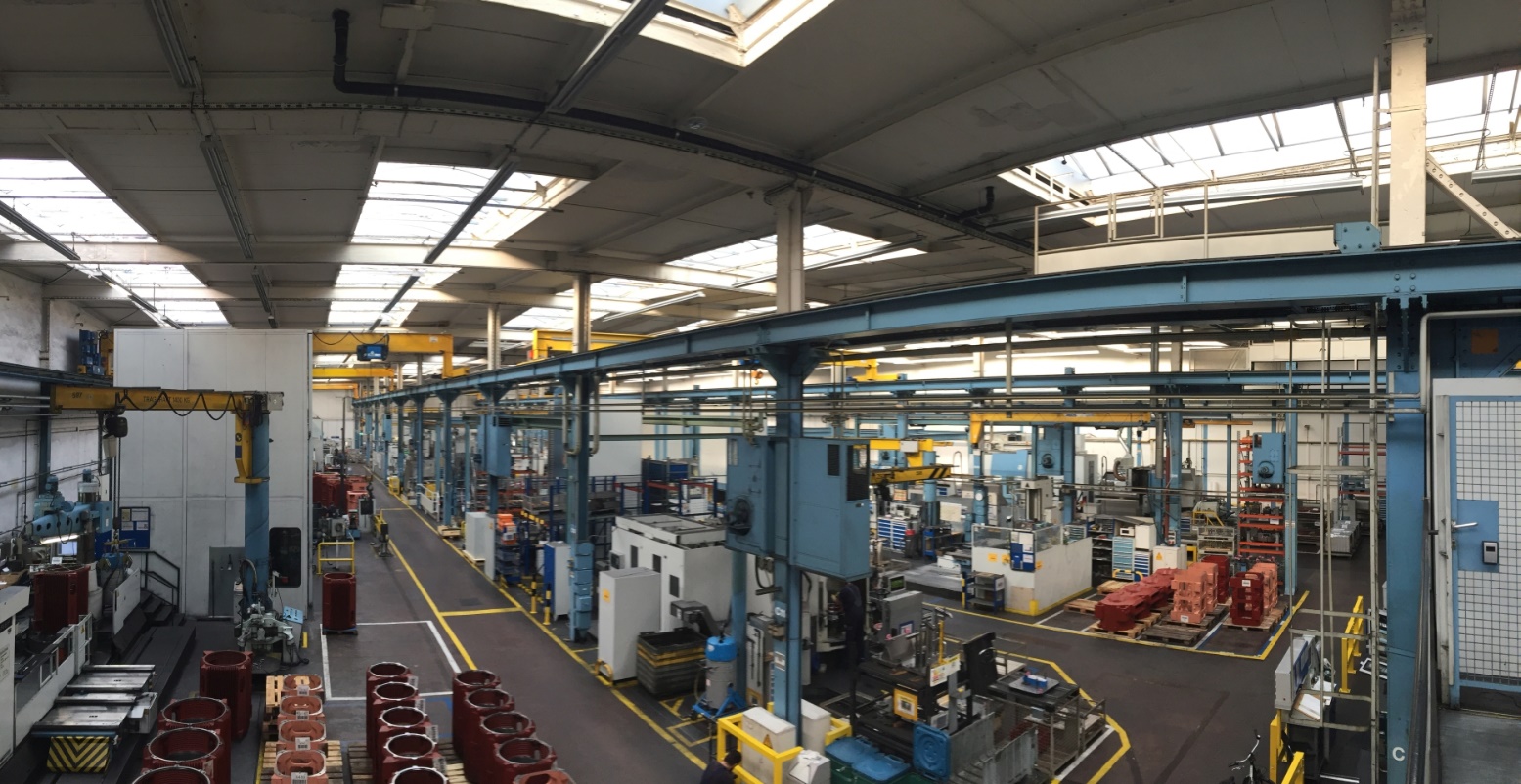 Dr. Stephan Jaeckel - Industrial Indoor Measurements
Measurement Environment
Factory Hall Floor Plan
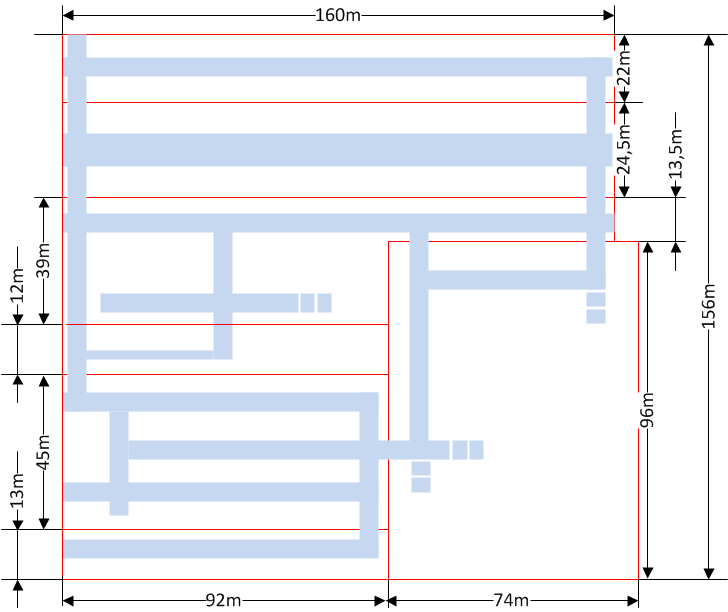 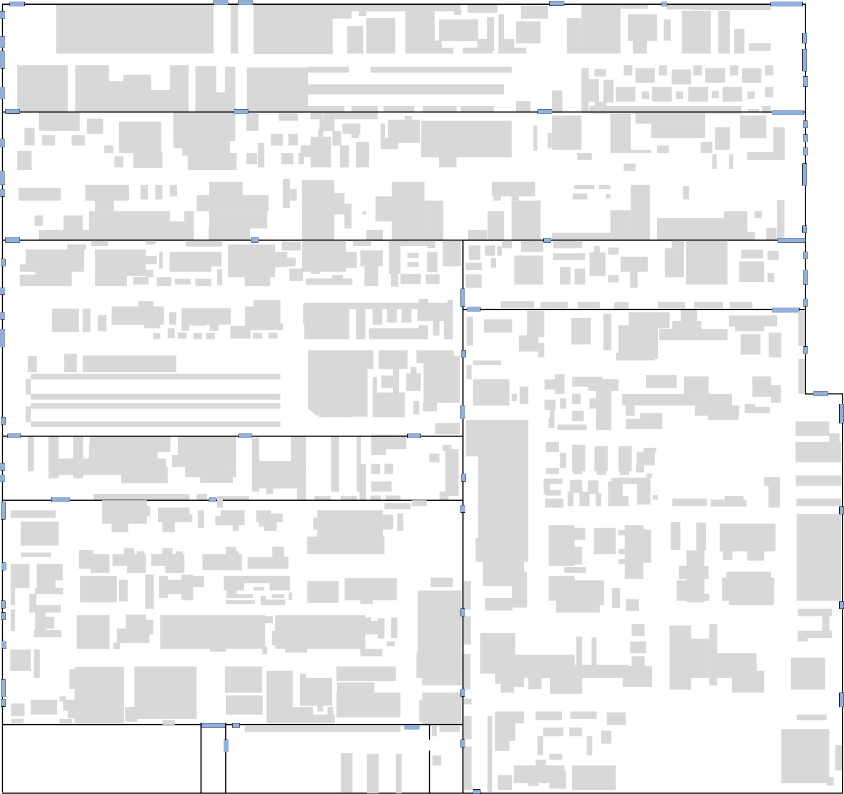 Dr. Stephan Jaeckel - Industrial Indoor Measurements
Overview
Measurement Parameters
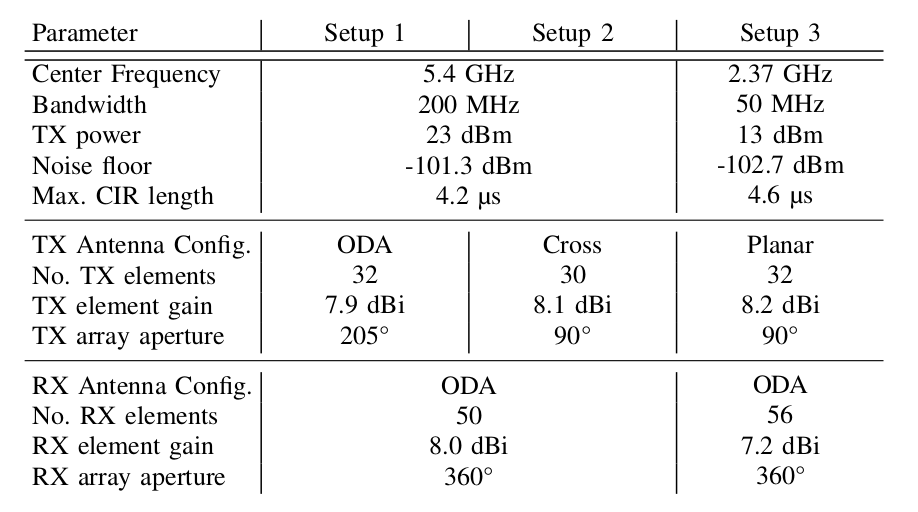 Variable TX height: 2 m - 8 m
RX-TX distance:10 m – 150 m
5.9 km indoor  measurement track
5,500 sample points for LSP data analysis (after processing)
1/3 LOS, 2/3 NLOS
Dr. Stephan Jaeckel - Industrial Indoor Measurements
Equipment
Propsound Channel Sounder
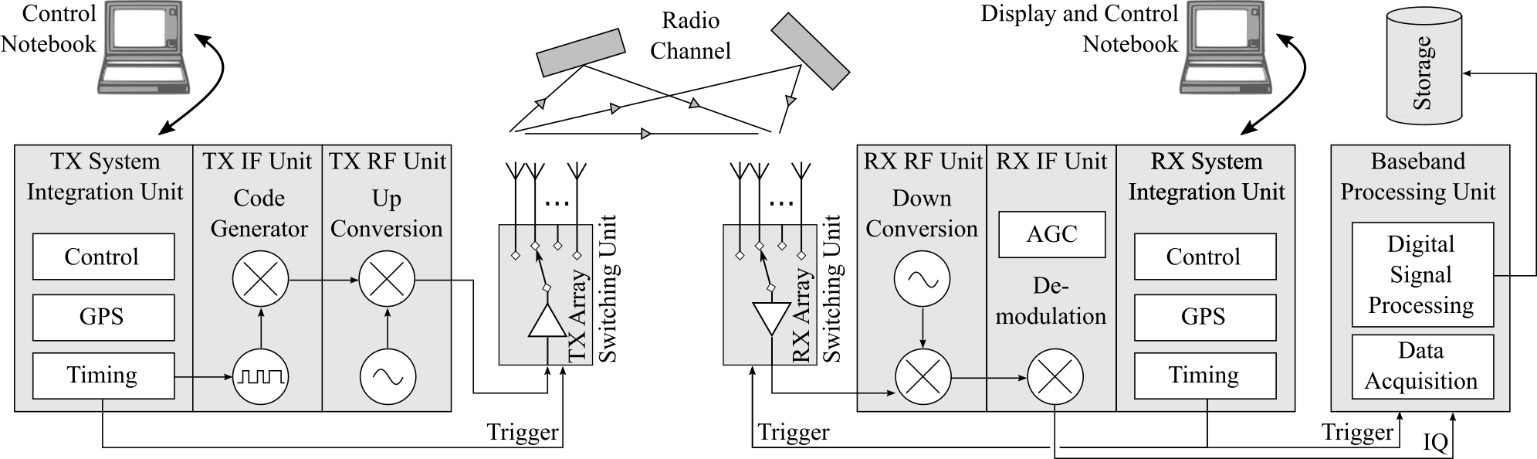 Dr. Stephan Jaeckel - Industrial Indoor Measurements
Equipment
Measurement Antennas for 5.4 GHz and 2.4 GHz
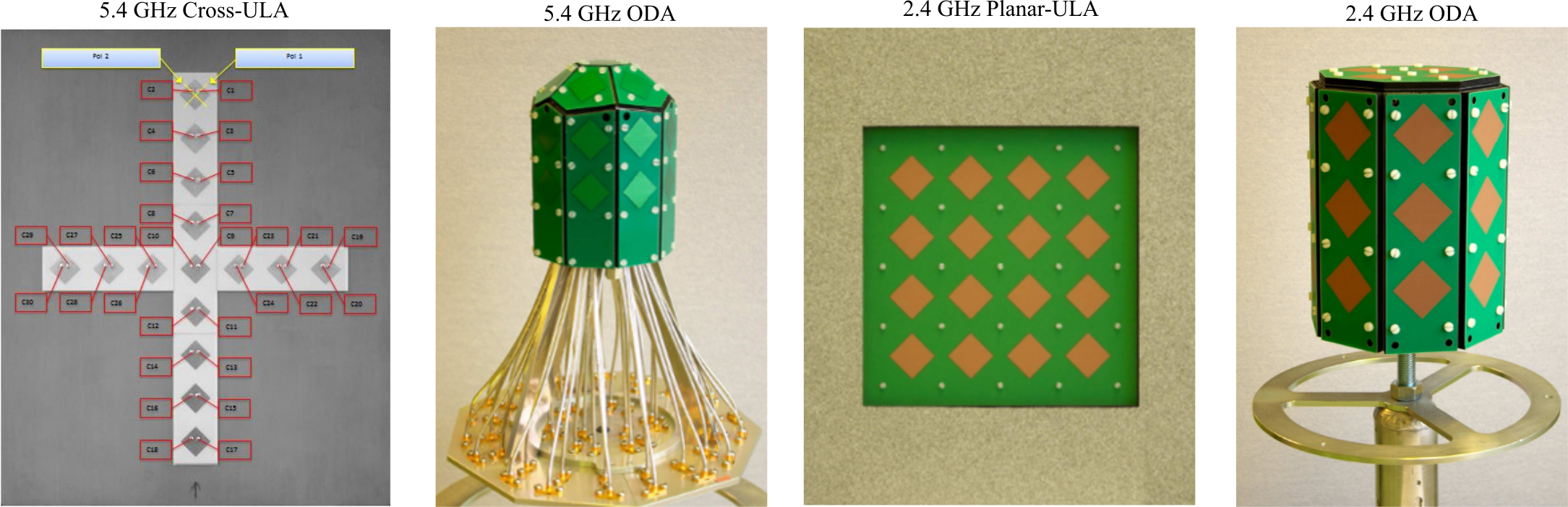 Dr. Stephan Jaeckel - Industrial Indoor Measurements
Data Analysis
List of Extracted Large-Scale Parameters
Path loss (PL) and shadow fading (SF),
Root mean square (RMS) delay spread (DS),
Ricean K-factor (KF),
RMS azimuth spread of arrival (ASA),
RMS azimuth spread of departure (ASD),
RMS elevation spread of arrival (ESA),
RMS elevation spread of departure (ESD), and
Cross polarization ratio (XPR).
Dr. Stephan Jaeckel - Industrial Indoor Measurements
Data Analysis
Mapping of the Results
Dr. Stephan Jaeckel - Industrial Indoor Measurements
Results
Dr. Stephan Jaeckel - Industrial Indoor Measurements
Results
Inter-Parameter Correlations
Dr. Stephan Jaeckel - Industrial Indoor Measurements
Results
Valid frequency range:		 	2 to 6 GHz
Valid distance range:			5 to 150 m
Valid BS antenna height: 		1 to 10 m
Valid MT antenna height: 		1 to 3 m
Dr. Stephan Jaeckel - Industrial Indoor Measurements
Results
Key Findings (1)
Path Loss
6 dB higher PL (less power) in industrial LOS compared to 3GPP office LOS
12 dB lower PL (more power) in the measured industrial NLOS  strong reflections
Much smaller SF values compared to 3GPP officeLOS: industrial 1.8 dB, office 3 dB ; NLOS: industrial 1.15 dB, office 8 dB 
Delay spread
Measured DS increases with frequency (30 ns @ 2.4 GHz  80 ns @ 5.4 GHz)
Similar results for LOS and NLOS
3GPP office scenario: 20 ns for LOS, 50 ns for NLOS
Dr. Stephan Jaeckel - Industrial Indoor Measurements
Results
Key Findings (2)
Ricean K-factor (KF): 
LOS: Very small KF values (around 0 dB) for LOS
NLOS: LOS-like path (max. 5 ns from true LOS), approx. -3 dB KF
KF decreases with increasing TX height
Azimuth spread of arrival (ASA): 
Measured values vary between 10 and 90 degree in LOS and NLOS
Median values around 45° (5.4 GHz) and 40° (2.37 GHz)
Signals arrive at the receiver from almost all directions
Dr. Stephan Jaeckel - Industrial Indoor Measurements
Results
Key Findings (3)
Azimuth spread of departure (ASD):
Antenna aperture too low for analysis in Setups 2 and 3
Similar results to ASA for Setup 1
Elevation spread of arrival (ESA):
Decrease with increasing distance between TX and RX (might be due to strong reflections at the ground and the roof of the hall)
Incident angle at the reflector (i.e., at ground and roof) decreases with larger distances and so does the angle spread at the receiver.
Effect is not considered by the 3GPP office.
Dr. Stephan Jaeckel - Industrial Indoor Measurements
Results
Key Findings (4)
Elevation spread of departure (ESD):
Antenna aperture too low for analysis in Setups 2 and 3
Similar results to ESA for Setup 1
Cross polarization ratio (XPR):
Between 13 dB and 16 dB for the 5.4 GHz measurements 
Around 13 dB in case of 2.37 GHz
Consistent with the 3GPP office
Dr. Stephan Jaeckel - Industrial Indoor Measurements
Conclusions
Several measurements under different typical industrial scenarios and conditions
Measurement data was processed to calculate channel model parameters
Model supports application cases like automatic guided vehicles and D2D communication
Results are included in QuaDRiGa v2.2: http://quadriga-channel-model.de
Paper submitted to VTC Fall 2019arXive version: http://arxiv.org/abs/1906.12145
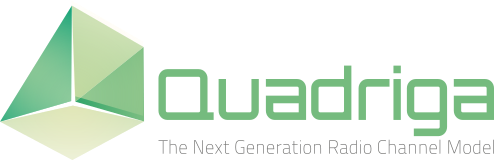 Dr. Stephan Jaeckel - Industrial Indoor Measurements
Fraunhofer-Institut für Nachrichtentechnik,Heinrich-Hertz-Institut, HHI
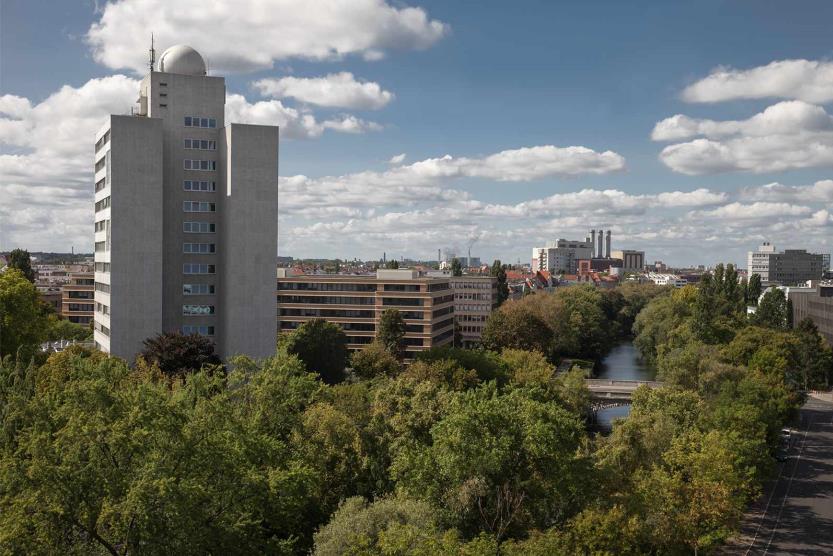 WE PUT SCIENCEINTO ACTION.
Contact:
Dr.-Ing. Stephan Jaeckelstephan.jaeckel@hhi.fraunhofer.de+49 30 31002 674
Einsteinufer 3710587 Berlin
Dr. Stephan Jaeckel - Industrial Indoor Measurements
Data Processing
Extraction of multipath components
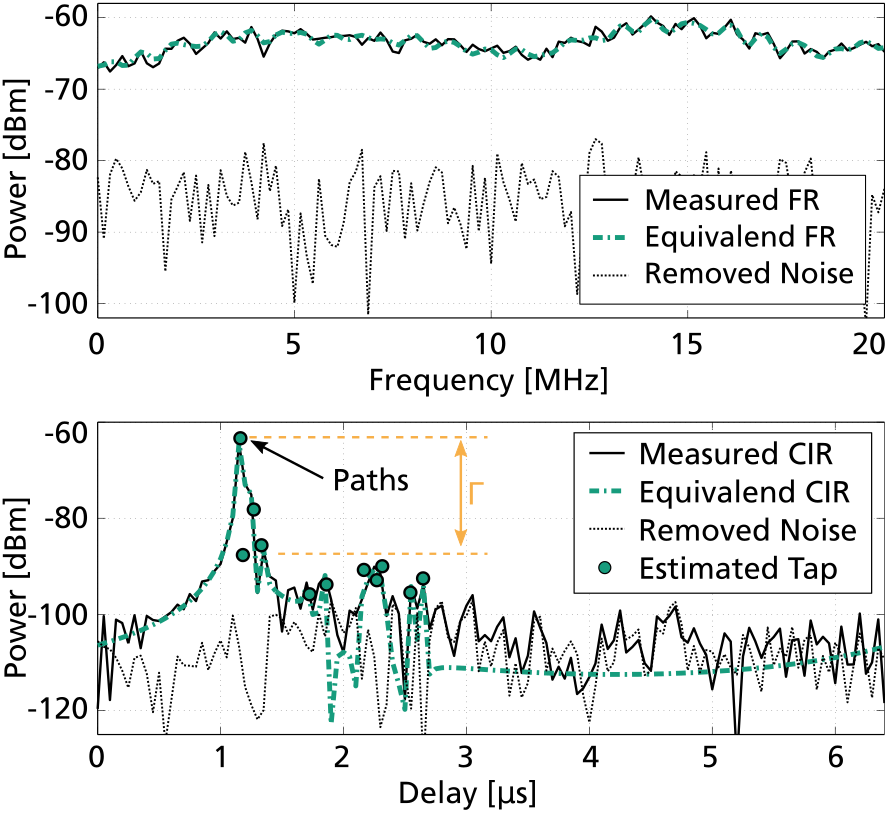 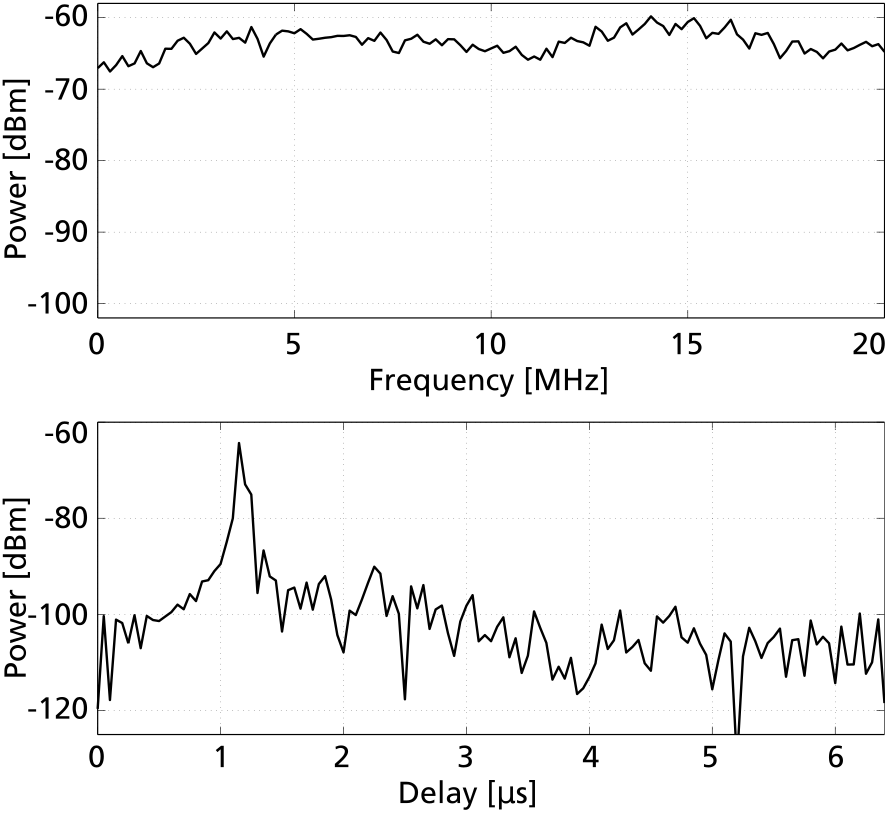 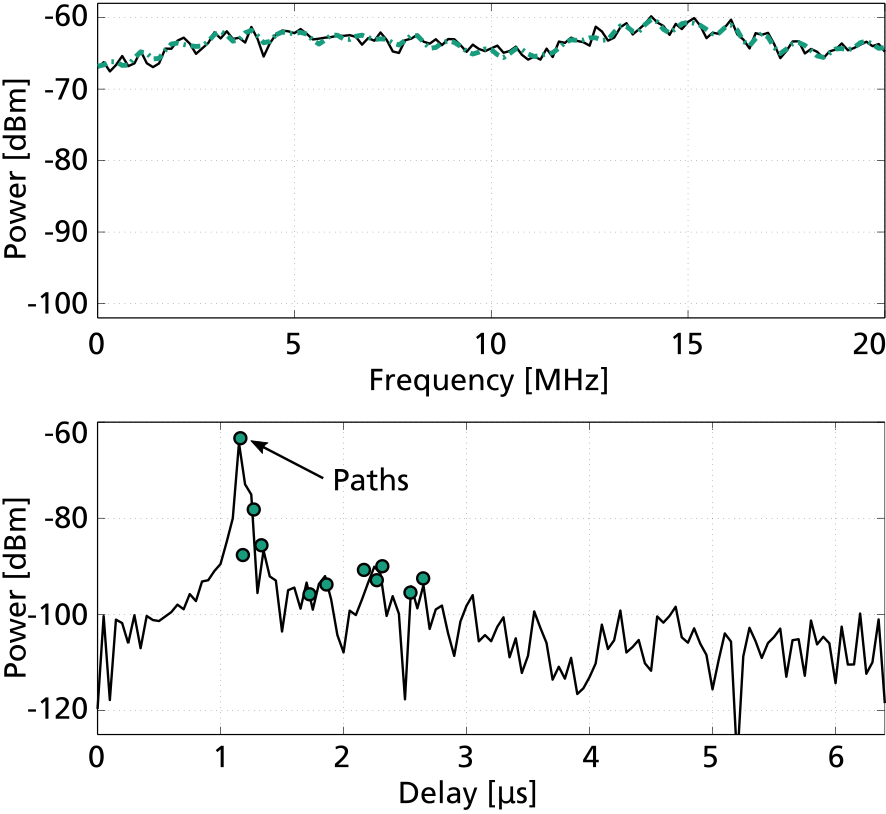 Dr. Stephan Jaeckel - Industrial Indoor Measurements
[Speaker Notes: Basic processing, filtering and calibration  frequency response]